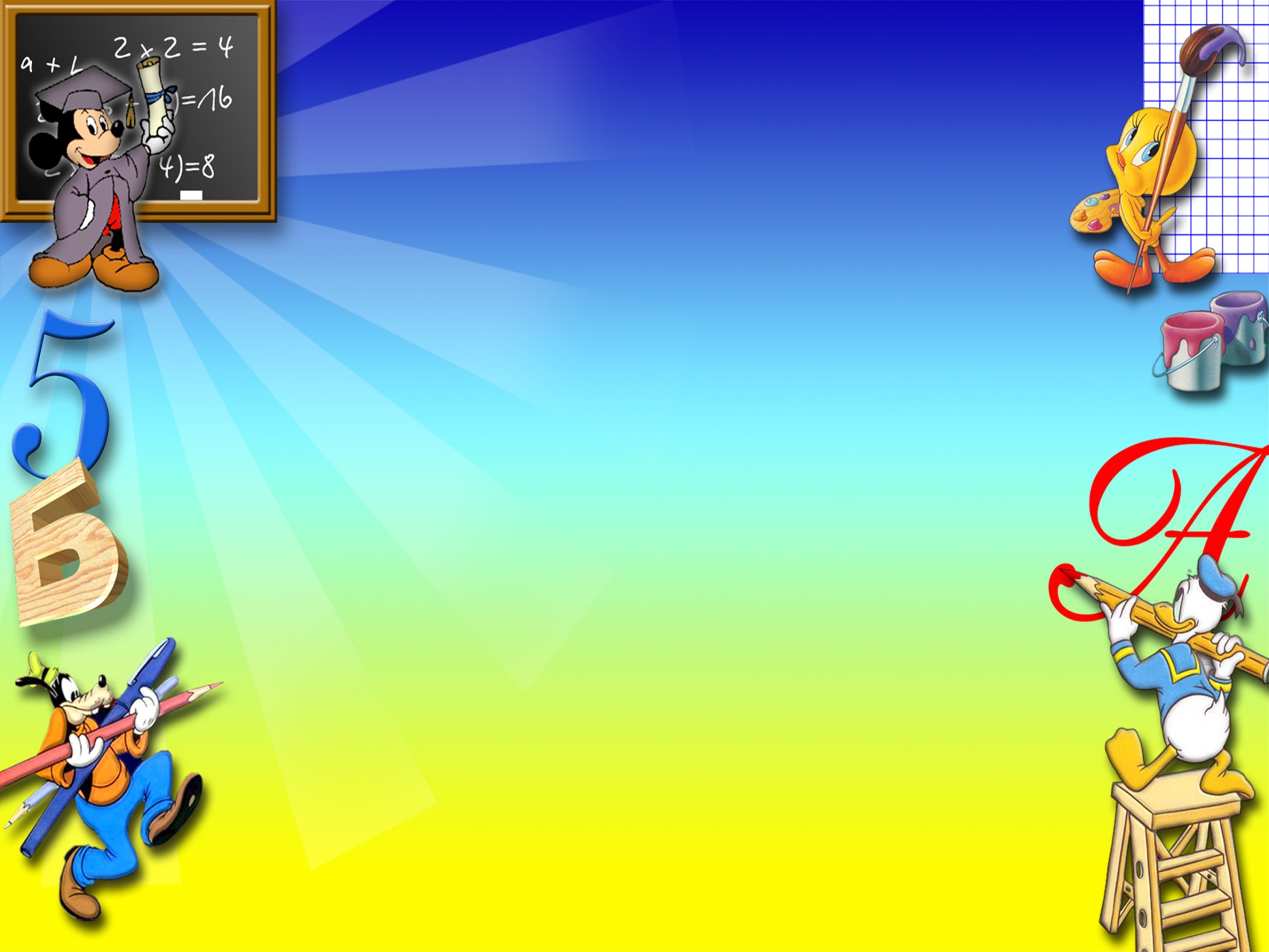 Тема: Сложение натуральных чисел и его свойства
Гущина Ирина Николаевна 
учитель математики и информатики
Проверка домашнего задания
№ 172
50 107  >  48 004
63 001  <  63 002
41 527  <  41 638
30 000  >  29 876
2 085 003  < 2 086 003
30 000 002 > 30 000 001
№ 179
Всадник 80 км за 5 ч           на 24 
Мотоциклист 80км ? ч     км/ч больше
Решение : 
80 : 5 = 16 км/ч
16  + 24 = 40 км/ч
80 : 40 = 2 ч.

Ответ : 2 ч.
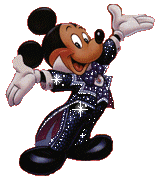 Цель урока: Познакомить учащихся со сложением натуральных чисел и вывести законы сложения
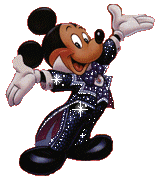 Основные компоненты сложения
5 + 3
=
8
5 - слагаемое
3 - слагаемое
8 - сумма
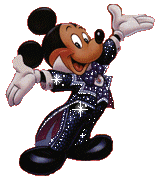 0     1     2      3     4      5      6      7      8      9       10     х
+3
Найдите сумму:
23 456 + 123 =
345 673 + 2 345 =
9 843 456 + 56 674 =
23 579
348 018
9 900 130
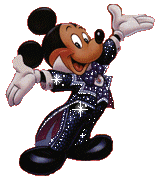 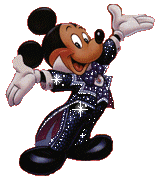 Свойства сложения
1. Переместительное свойствоОт перемены мест слагаемых сумма не меняется
3 + 4 = 4 + 3
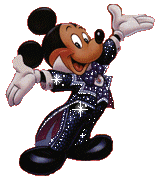 2. Сочетательное свойствоЧтобы прибавить к числу сумму двух чисел, можно сначала прибавить первое слагаемое, а потом к полученной сумме  - второе слагаемое
3 + ( 8 + 6 ) = 3 + 14 =17
( 3 + 8 ) + 6 = 11 + 6 = 17
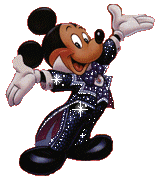 3. От прибавления нуля число не изменяется
2 + 0 = 2
0 +2 = 2
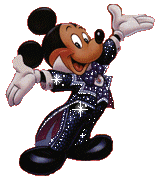 3. От прибавления нуля число не изменяется
2 + 0 = 2
0 +2 = 2
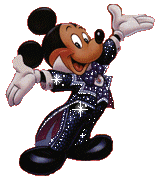 Вычислите устно :
20 -8
30 – 9
30 - 18
40 – 17
50 – 14
153 + 7
284 + 6
238 + 3
= 12
100 – 6
200 – 7
300  10
400 – 15 
327 + 9
118 + 7
301 + 7
= 94
= 21
= 193
= 12
= 290
= 23
= 385
= 36
= 336
= 160
= 125
= 290
= 308
= 241
Найдите суммы :
100
а ) 99 + 1 =
б ) 36 + 64 =
в ) 999 + 1 =
г ) 23 009 + 1 =
100
1 000
23 010
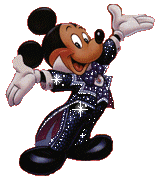 Решите задачу : Две девочки собирали малину в лесу. Первая девочка собрала 1 кг 250г, а вторая на 300 г больше. Сколько  граммов малины собрали обе девочки?
Решение :
1 ) 1кг 250 г = 1 250 г
2 ) 1 250 + 3 00 = 1 550 г
3) 1 250 + 1 550 = 2 800 г
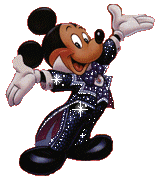 Решите задачу : В одном городе 2 330 000 жителей, а в другом на 520 000 больше. Сколько жителей в этих городах?
Решение :
1 ) 2 330 000 + 520 000 = 2 850 000
2 ) 2 330 000 + 2 850 000 = 5 180 000
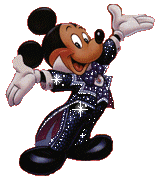 Изобразите  на координатном луче сложение :а )  5 + 2                                    б ) 7 + 3 в ) 2 + 5                                      г )  8 + 1
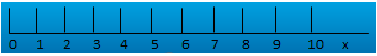 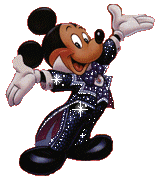 +2
+1
+5
+3
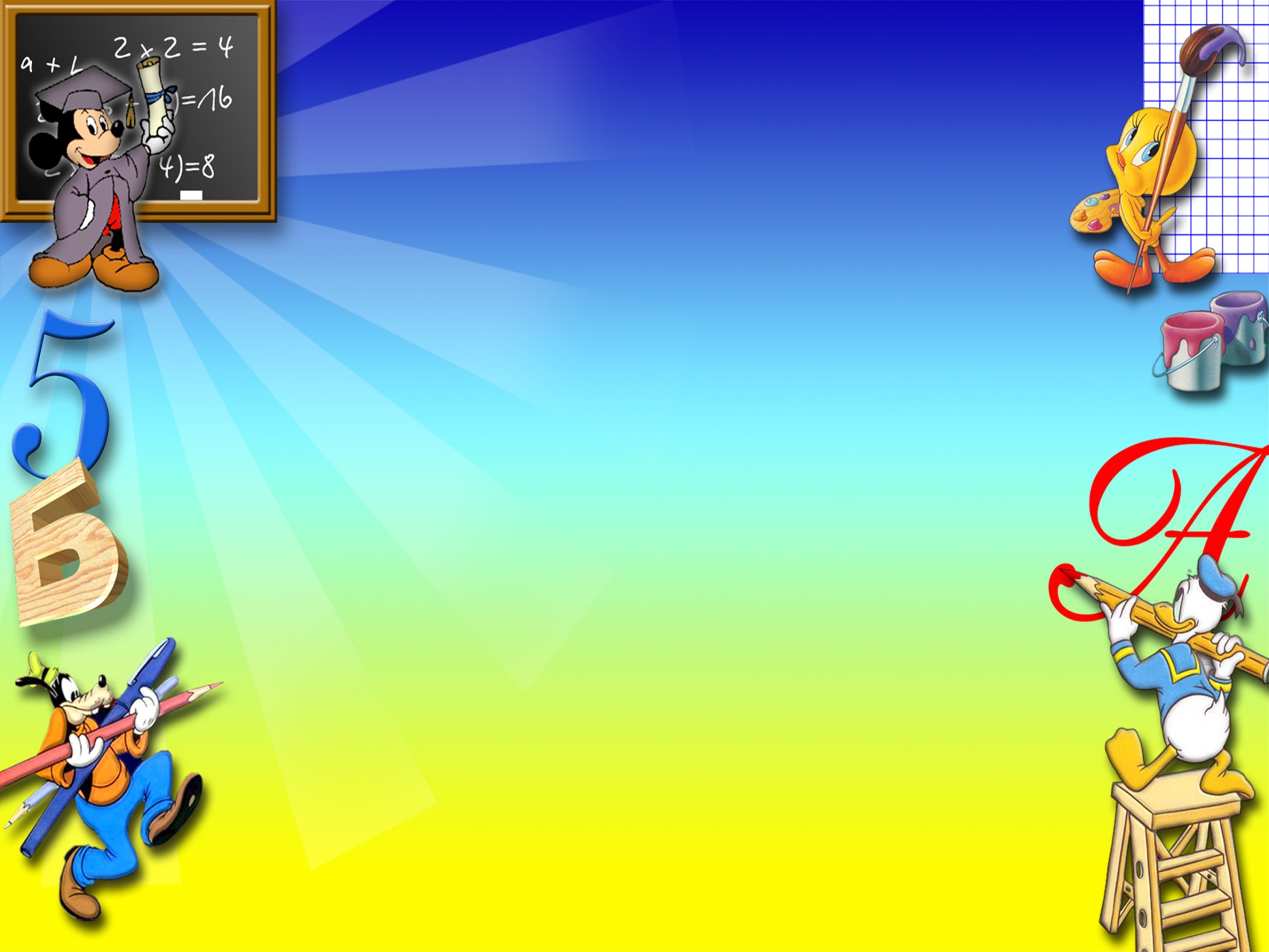 Домашнее задание
§ 6 № 229 , № 233 (а)